التسويق الاستراتيجي
مستويات التسويق الاستراتيجي في المؤسسة
إن القرارات ذات الطبيعة الاستراتيجية تتطلب أساسا تضافر جميع أنشطة ووظائف المؤسسة في المدى المتوسط والبعيد، ولذلك فإنه من أجل بناء الاستراتيجية التسويقية فإنه يجب:
 تحديد التوجهات الكبرى للمؤسسة وسياستها العامة
 تحديد الاستراتيجيات الخاصة بمجالات النشاط الاستراتيجية (SBU)
 تحديد الاستراتيجية التسويقية الخاصة بكل منتوج والتي تكون محكومة بالخيارات المحددة مسبقا على المستوى الكلي للمؤسسة وعلى مستوى مجالات النشاط الاستراتيجية

    إن التفكير الاستراتيجي يتم في المؤسسة على نوعين: أولا ما يتعلق بالاستراتيجية العامة وثانيا الاستراتيجيات المتعلقة بالوظائف المختلفة (التسويق، الإنتاج، الأفراد...) وبالطبع فإن الاستراتيجية التسويقية تقع في هذا المستوى الثاني، كما في الشكل التالي:
المهمة (الرسالة)
على مستوى المؤسسة
حافظة الأنشطة
الاستراتيجيات العامة
تشخيص النشاط
على مستوى النشاط
أهداف الأنشطة
الاستراتيجية العامة
اختيار السوق المستهدف
شكـل : مسار التسويق الاستراتيجي حسب مستويات اتخاذ القرار
المصـدر:Martin, Vedrin, marketing les concepts clés,édition Chihab, Alger 1996, p : 162
على مستوى المنتوج
الاستراتيجية التسويقية
اختيار المزيج التسويقي الملائم
مستويات التسويق الاستراتيجي في المؤسسة
مستويات التسويق الاستراتيجي في المؤسسة
أولا: التسويق الاستراتيجي على المستوى الكلي للمؤسسة
الرؤية والمهمة : (corporate vision and mission) : 

    الرؤية: تصف الرؤية ما ترغب الشركة في تحقيقه على المدى الطويل، وهي تصور لما ستبدو عليه الشركة في المستقبل البعيد حيث تخلق صورة ذهنية للحالة المثالية التي ترغب المنظمة في بلوغها، وتشكل بذلك مصدر إلهام وتحد طموح للموظفين وأصحاب المصلحة في المؤسسة، وتحدد اتجاهًا محددًا لتخطيط وتنفيذ الاستراتيجيات على مستوى الشركة، 
وعلى الرغم من أن الشركات يجب أن تكون واقعية في تحديد أهدافها طويلة المدى، فمن الأهمية بمكان تحديد هدف أكبر وأكثر في الرؤية يتجاوز مفهوم المهمة الحاضرة لها،  كيف سنبدو إذا حققنا جميع الأهداف الاستراتيجية ؟يحيث يكون بيان رؤية المؤسسة:
طموحا ومتطلعا
محفزا وملهما
يعكس ثقافة الشركة وقيمها الأساسية
يهدف إلى توضيح توجهات المنظمة في المستقبل
يشير ضمنا أو تصريحا إلى سبب وجود الشركة أي مهمتها.
المهمة أو الرسالة: (corporate mission) : 
   يقوم مفهوم مهمة المؤسسة على الإطار العام الذي قدمه Peter Drucker في سبيعينيات القرن الماضي، فكل مؤسسة يجب أن تبدأ أولا بتحديد وتعريف مهمتها قبل وضع الاستراتيجية التسويقية فالمهمة هي الغرض والمبرر الأساسي لوجودها، إن مهمة المؤسسة قد تتسم بالضيق كما قد تتسم بالعمومية أو الاتساع، إن المهمة الجيدة هي تلك التي تحدد بوضوح الغرض الأساسي للمؤسسة والذي يميزها عن غيرها من المؤسسات ذات الأنشطة المشابهة، وقد أوضحت بعض الدراسات في الولايات المتحدة الأمريكية أن 60 % من المؤسسات تلتزم بالمهمة الرسمية التي تضعها، وأن الشركات الناجحة عادة ما تكون قد أعدت مهمة واضحة بالمقارنة مع الشركات ذات الأداء الضعيف.
      إن المهمة ببساطة تكمن في الآتي: لا تعرف نشاطك في ضوء ما تقدمه من منتجات وبدلا من ذلك  
     عرفه في ضوء الحاجات الأساسية للمستهلك.
What is our organization's purpose?
Why does our organization exist?
عندما تريد المنشأة تشكيل رسالتها عليها تحديد عدد من الأمور أهمها:
 تحديد المنتج الرئيسي ( أو الخدمة الرئيسية ) للمؤسسة. أي ما العمل الذي تؤديه المؤسسة ؟ (What)
 تحديد الجمهور ( أو المكان أو السوق ). أي لمن تؤدي هذا العمل ؟ (Who).
 تحديد الطريقة الرئيسية للمنظمة لإيصال المنتج للجمهور المستفيد. أي كيف يؤدي هذا العمل ؟ (How)
تحديد الأسباب الرئيسية لوجود المؤسسة. أي لماذا وجدت المؤسسة ؟ (Why).
 الاتفاق على نقاط تميز وتفرد المؤسسة أي ما الذي نتميز ونتفرد به وكيف ننميه ؟ Distinctive Competencies 
 تحديد القوى الإيجابية التي تدفع المؤسسة للتقدم  للأمام Driving Forces

وينبغي في وضع رسالة المنظمة :
 تشجيع أكبر قدر ممكن من الموظفين والمتطوعين وغيرهم من أصحاب المصلحة.
 نشرها على نطاق واسع.
 الاقتصار على عدد قليل من البيانات.
خصائص الرؤية و الرسالة
واضحة وسهلة الفهم من الجميع
مختصرة وقصيرة حتى يسهل تذكرها
تصف المؤسسة من حيث (اهدافها، جمهورها، وكيف ستحقق ما تريد )
التركيز على محور استراتيجي محدد
تعبر عن تميز المؤسسة عن غيرها
واسعة غير هلامية، محدودة من غير تفصيل.
تعكس معايير قابلة للتحقيق
تمثل المرجع الدائم للقرارات داخل المؤسسة
A vision statement focuses on tomorrow and what an organization wants to ultimately become. A mission statement focuses on today and what an organization does to achieve it. Both are vital in directing goals. 
Know who you are and where you’re going
أمثلة عن الرؤية و المهمة (الرسالة)
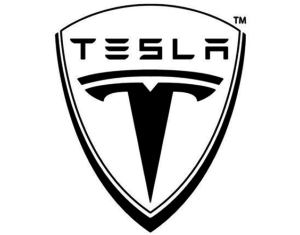 Company: Tesla

Mission: To accelerate the world’s transition to sustainable energy.

Vision: To create the most compelling car company of the 21st century by driving the world’s transition to electric vehicles.
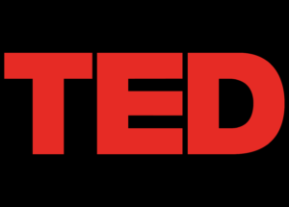 Company: TED

Mission: Spread ideas.

Vision: We believe passionately in the power of ideas to change attitudes, lives and, ultimately, the world.
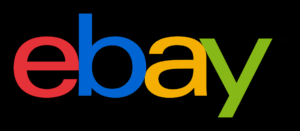 Company: Ebay

Mission: To be the world’s favorite destination for discovering great value and unique selection.

Vision: Our vision for commerce is one that is enabled by people, powered by technology, and open to everyone.
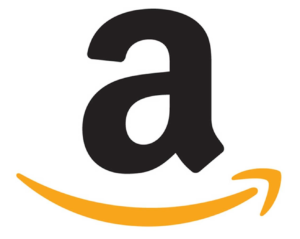 Company: Amazon

Mission: We strive to offer our customers the lowest possible prices, the best available selection, and the utmost convenience.

Vision: To be Earth’s most customer-centric company, where customers can find and discover anything they might want to buy online.
رسالة شركة مصاعد أوتس Otis Elevator Co.
رسالتنا تكمن في نقل الناس والأشياء عموديا وأفقيا عبر مسافات قصيرة نسبيا.

Moving People and Material vertically & horizontally over relatively short distances
رسالة شركة ماكدونالدز Mc Donald's
نسعى لإشباع شهية العالم بتقديم طعام جيد مقدم بشكل حسن وبسعر مقبول.

To satisfy the world's appetite for good well food, served at price people can afford.
رسالة شركة AVON  لمستحضرات التجميل :
سوف نبني مجموعة متميزة من العلامات التجارية الخاصة بالتجميل، وسنسعى لتجاوز منافسينا في مجال الابتكار والجودة والقيمة، وسنرفع صورتنا لنصبح شركة التجميل التي تلجأ إليها معظم النساء في العالم كله.

We will build a unique portfolio of Beauty and related brands, striving to surpass our competitors in quality, innovation and value, and elevating our image to become the Beauty company most women turn to worldwide.